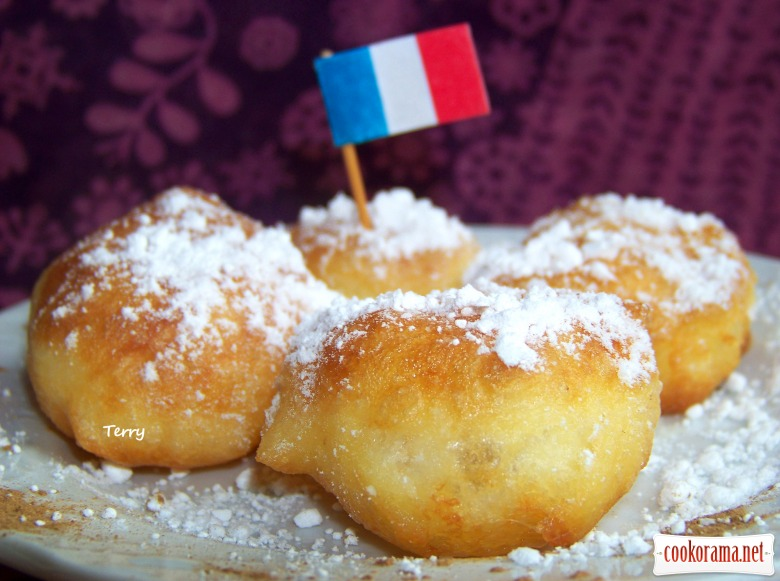 Французька кухня
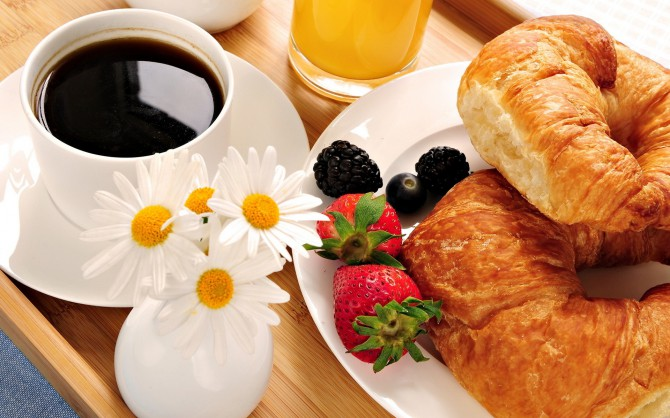 Розпорядок дня
Французи дуже уважно вибирають продукти для кожного прийому їжі, меню залежить від свята у календарі, пори дня чи просто фантазії кухара. Час прийому їжі змінюється в залежності від регіонів, але можна вважати, що сніданок, який складається з кави, чаю або гарячого шоколаду, прийнято споживати разом з рогаликом із джемом від сьомої до восьмої ранку. Обід - опівдні, а вечеря, що починається з супу - близько восьмої вечора.
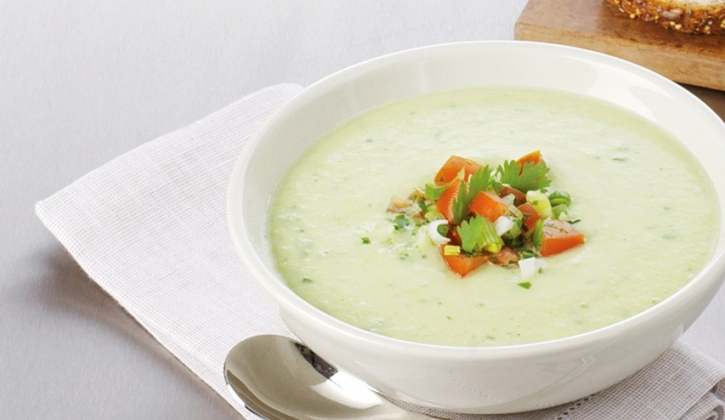 Перші страви
З перших страв для французької кухні характерні суп-пюре з цибулі-порею чи з картоплею, цибульний суп заправлений сиром. Відомий також провансальський густий рибний суп-буйабез.
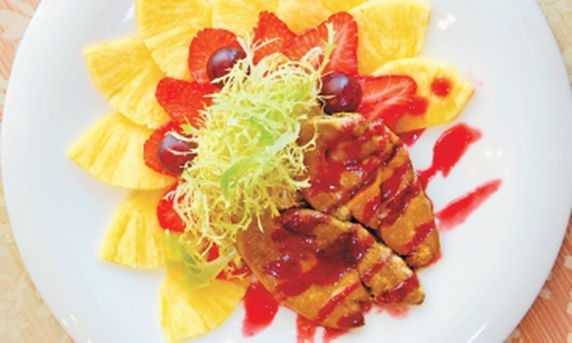 М'ясо і риба
Французькі кулінари використовують усі види м’ясних продуктів: телятину, яловичину, баранину, птаха, дичину. Дуже популярні страви з морської і прісноводної риби: тріски, палтуса, щуки, коропа, а також таких морепродуктів, як устриці, креветки, лангусти і морські гребінці. Характерні для французького столу омлети і сирні суфле, що готують з різними приправами і начинкою: шинкою, грибами, зеленню.
В Франції поширеною стравою є устриці. Знавці вважають цих молюсків найвишуканішою стравою. Французькі пласкі види устриць називаються белон, маренн, аркашон. При вживанні устриць треба переконатися, що стулки їхніх раковин щільно закриті; якщо раковина відкрита, то молюск мертвий. Для відкривання устриць існує спеціальний ніж. Після відкриття раковини на устрицю треба видавити трошки лимонного соку, висмоктати її з раковини разом з делікатним устричним соком.
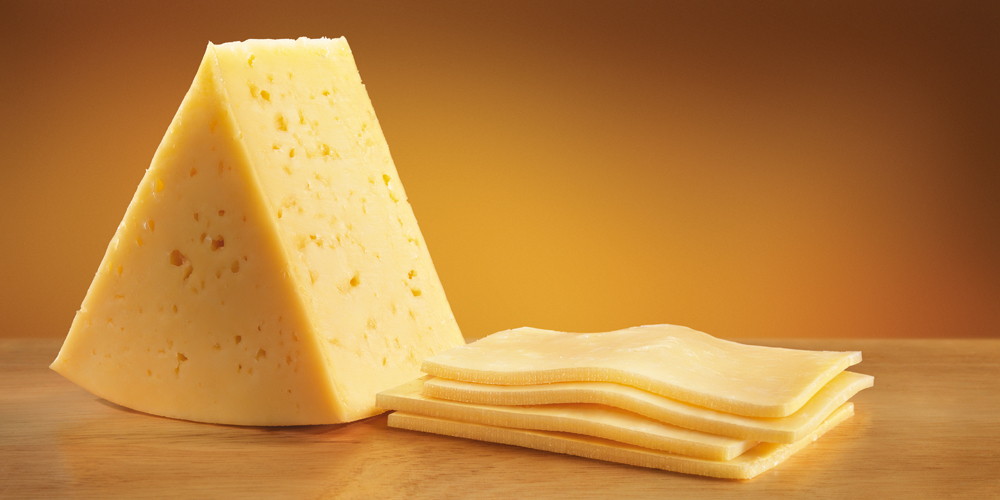 Молочні продукти
Французька кулінарія, у порівнянні з іншими країнами Західної Європи, молочних продуктів використовує не багато, виняток складають сири, що прославилися на увесь світ. Страви з сирами і зеленим салатом обов’язково подають перед десертом. В Франції роблять не менш 500 сортів сиру, серед яких такі широко відомі, як рокфор, грюер, камамбер і ін. Сири є невід’ємним елементом французької кухні, їх подають на обід і вечерю на дерев'яній дощечці.
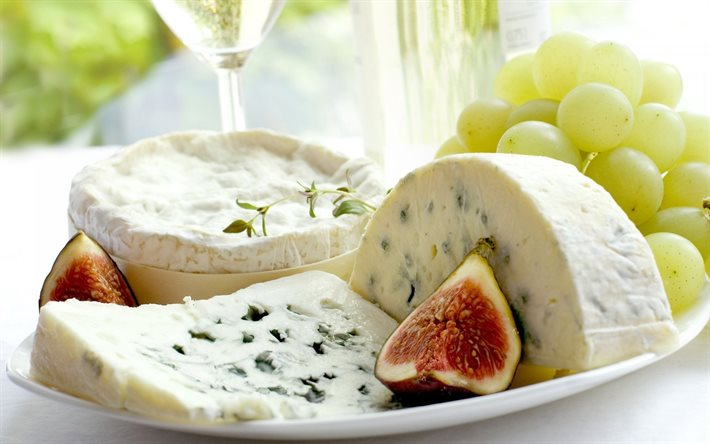 Сири Франції
В знаменитих французьких провінціях народилися не менш знамениті сорти сирів: камамбер, брі, рокфор, рокамболь. Французи просто помішані на сирах, і ця країна – безперечний лідер за різноманіттям їх сортів. Ще б пак, адже тут створили більше ніж 400 видів!
Особливо французи цінують м’які сири з незвичним різким запахом (грибним або гостро-перцевим), м’якою маслянистою консистенцією та живою пліснявою: білою, блакитною, мармуровою чи темно-зеленою.
Король французьких сирів – брі. Такий статус він здобув ще на початку XIX ст., коли європейські дипломати святкували перемогу над Наполеоном, і їх пригощали знаменитими сирами, щоб вони змогли обрати кращий. За словами самих французів, брі має смак лісових горіхів і королівську мантію з білої плісняви. Сир роблять вручну: виготовити його промисловим способом практично неможливо.
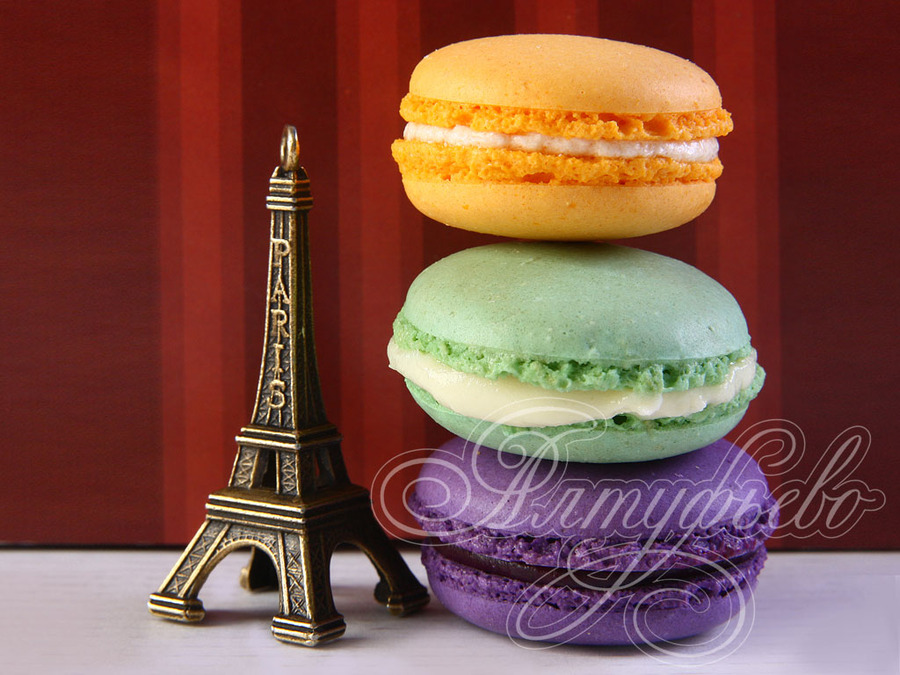 Солодощі
Найвідомішими французькими десертами є круасан, вишневий пиріг клафуті, шарлотка, Тарт Татен, різдвяне поліно, крем-брюле (вершки запечені з карамельною скоринкою).
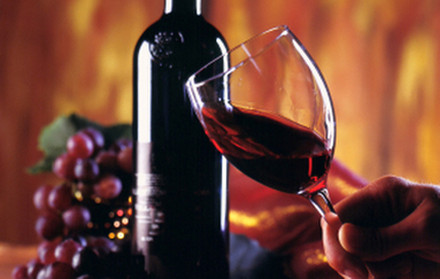 Напої
З напоїв французи віддають перевагу фруктовим сокам, мінеральній воді. Надзвичайно популярна кава. Зі спиртних напоїв у Франції поширені абсент, кальвадос, коньяк. Усі вважають, що французи дня не можуть прожити без келиха вина. Це дійсно так, але скоріше стосується південних провінцій.
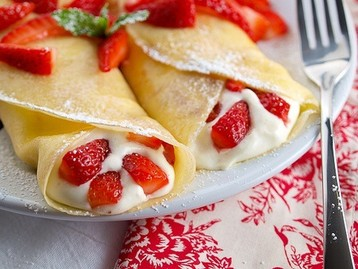 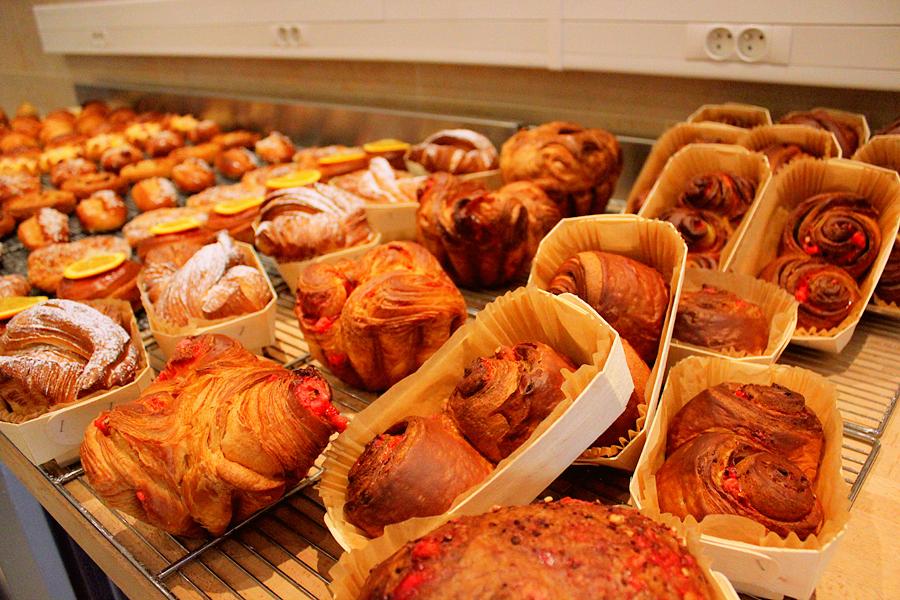 Типові страви
Французький багет
Печінка кролика
Фуа-гра — паштет з печінки гуски
Креп — тонкі млинці
Бешамель
Буйабез — рибний суп
Фрикасе з курки
Жаб`ячі лапки 
Крем-брюле — запечені вершки
Суфле
Тарт Татен
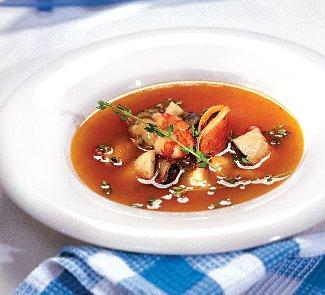 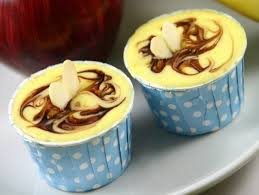 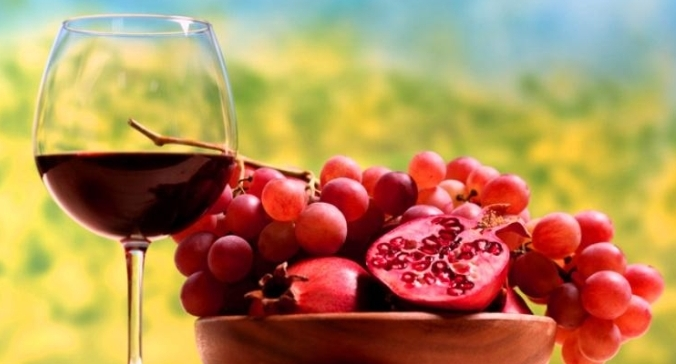 Виробництво вина
Франція виробляє 20% вина у світі і залишається найбільшим виробником в 2010 році з 44 750 000 гектолітрів , проте з кожним роком спостерігається спад виробництва на рівні від 2 до 5%.
Французький експорт вина становив 15,2 мільйони гектолітрів в 2006—2007 роках сумарною вартістю 6,7 млрд євро. Основні країни куди експортується вино: Великобританія, Німеччина та Бельгія. У вартісному вираженні найбільше вина експортується у США (1,08 млрд євро) та Великобританію (1,43 млрд євро). У 2008 і 2009 роках експорт почав значно скорочуватися (-16% у першому кварталі 2009 року). В результаті у 2010 році обсяг експорту склав лише 6,2 млрд євро. Попри це винна та алкогольна промисловості, як і раніше займають друге місце у загальному експорті Франції за рівнем прибутків поступаючись лише авіаційній промисловості.
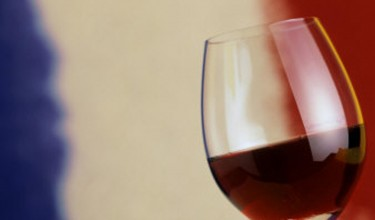 Споживання вина
За величиною споживання вина на душу населення французи займають перше місце у світі, але у абсолютних цифрах споживання Франція (321 млн ящиків вина) відстає від США (330 млн ящиків вина). 71% населення віддає перевагу червоному вину, 25% населення — білому, а 4% — рожевому. Серед чоловіків, любителів червоного вина — 74%, серед жінок — 62%. Улюбленим приводом для розпивання вина є вечір з друзями, в ресторані, весілля тощо. Критерієм для покупки того чи іншого сорту вина є найчастіше популярність апелласьйону чи господарства або рекомендації знайомих. У 58% випадків алкогольний напій купується для негайного споживання, в 41% випадків — для зберігання та витримки. Із споживанням вина французами, у світі відомий так званий «французький парадокс», який полягає в тому, що незважаючи на вживання великої кількості жирної їжі і вина французи рідше за громадян інших країн страждають від серцево-судинних захворювань
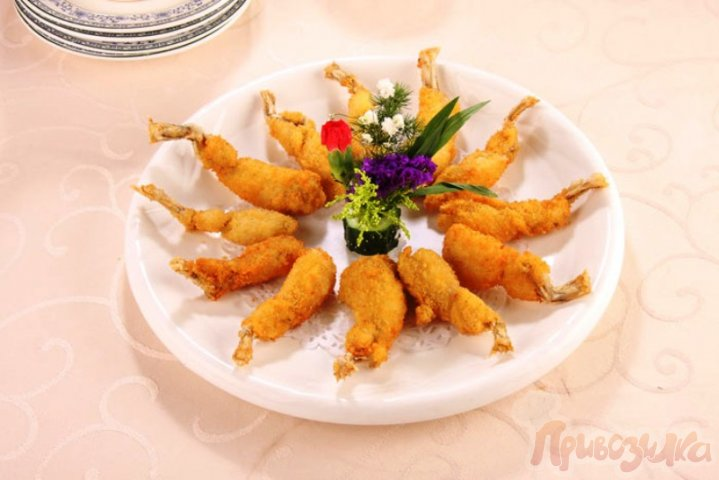 Жаб'ячі лапки
Жа́б'ячі ла́пки – вишуканий делікатес, популярний у французькій та кантонській кухнях.
Жаб'яче м'ясо зараховується до дієтичних. Воно майже не містить жиру, проте є досить поживним (містить 16,4 відсотка білка, кальцій, залізо, фосфор, магній, фолієву кислоту, вітаміни групи В тощо). У східній медицині жаб'яче м'ясо «призначали» і як ліки: при дистрофії, бронхіальній астмі, як тонізуючий засіб і навіть для лікування новоутворів. Щоправда, з медичною метою частіше використовували жаб'ячу шкіру, яка містить багато біологічно активних речовин .
Шоколадні трюфелі
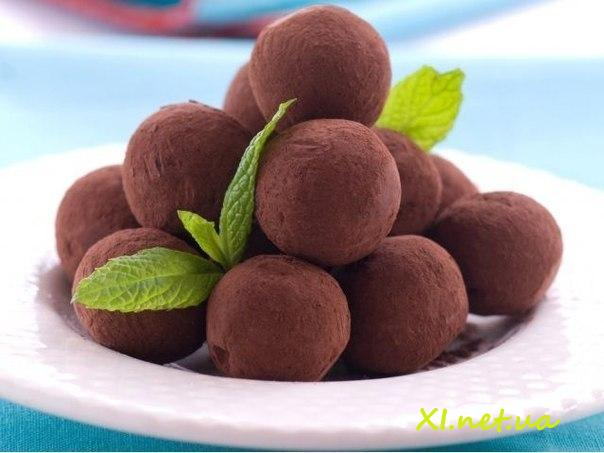 Згідно з легендою, вперше шоколадні трюфелі були приготовані в кінці XIX століття у французькому містечку Шамбері, розташованому в південних Альпах. Напередодні Нового року кондитер на ім'я Луї Дюфур виявив катастрофічний брак какао і вирішив компенсувати його тим, що було під рукою, – вершками і ароматною ваніллю. Так вийшов ганаш – основа шоколадних трюфелів. Така історія може не тільки збудити живий інтерес до, здавалося б, звичайної цукерки, але і спонукати вас відправитися в романтичну подорож по місцях, «трюфелів» Франції.
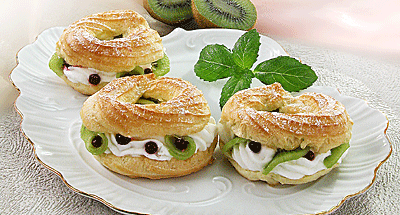 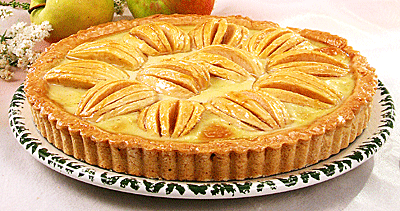 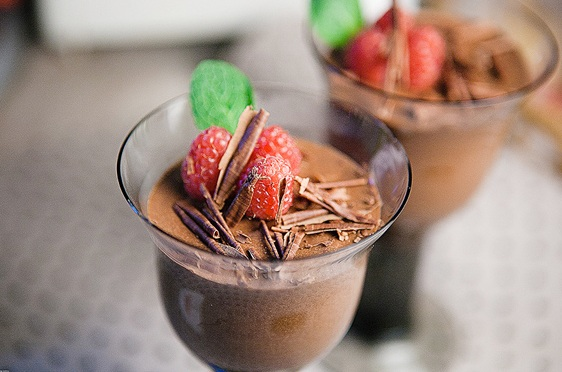 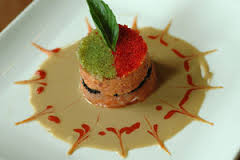 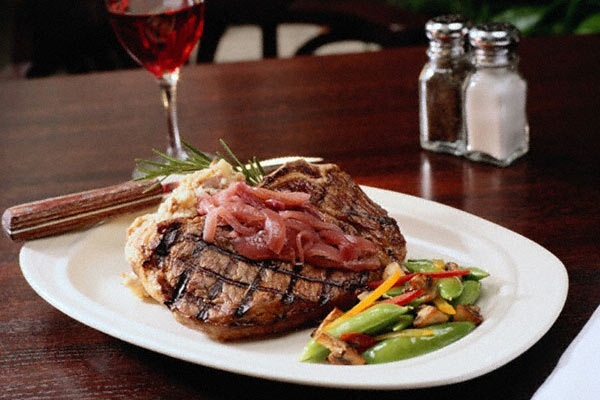 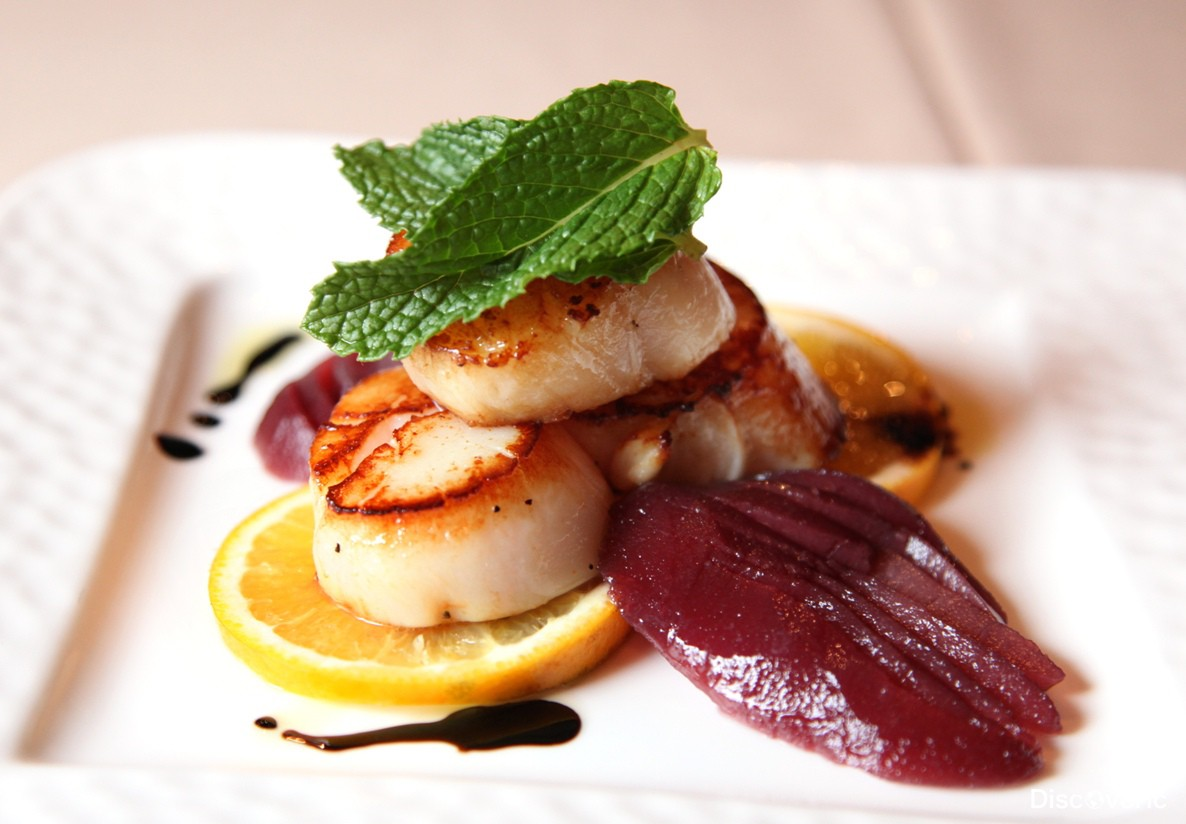 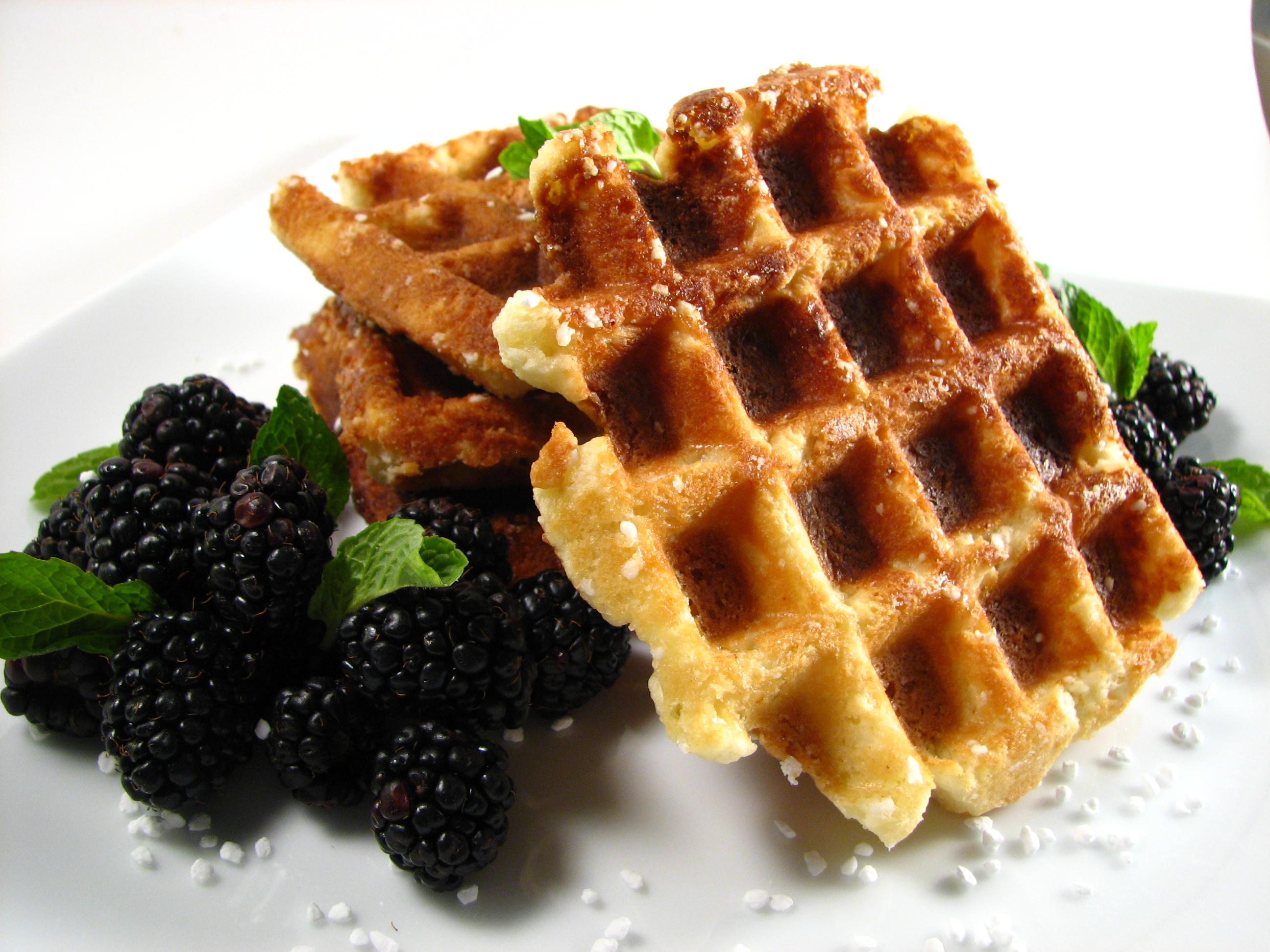 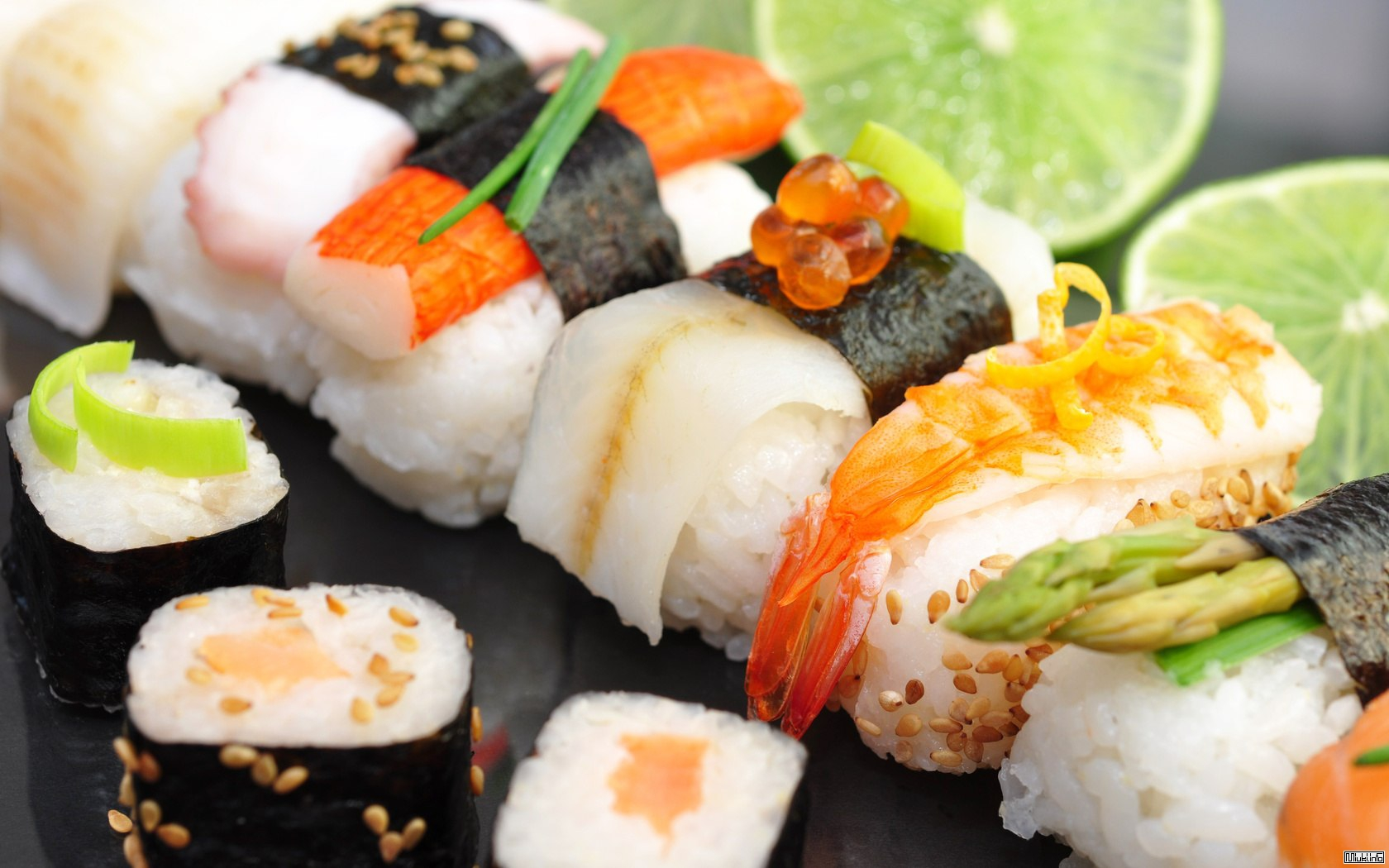 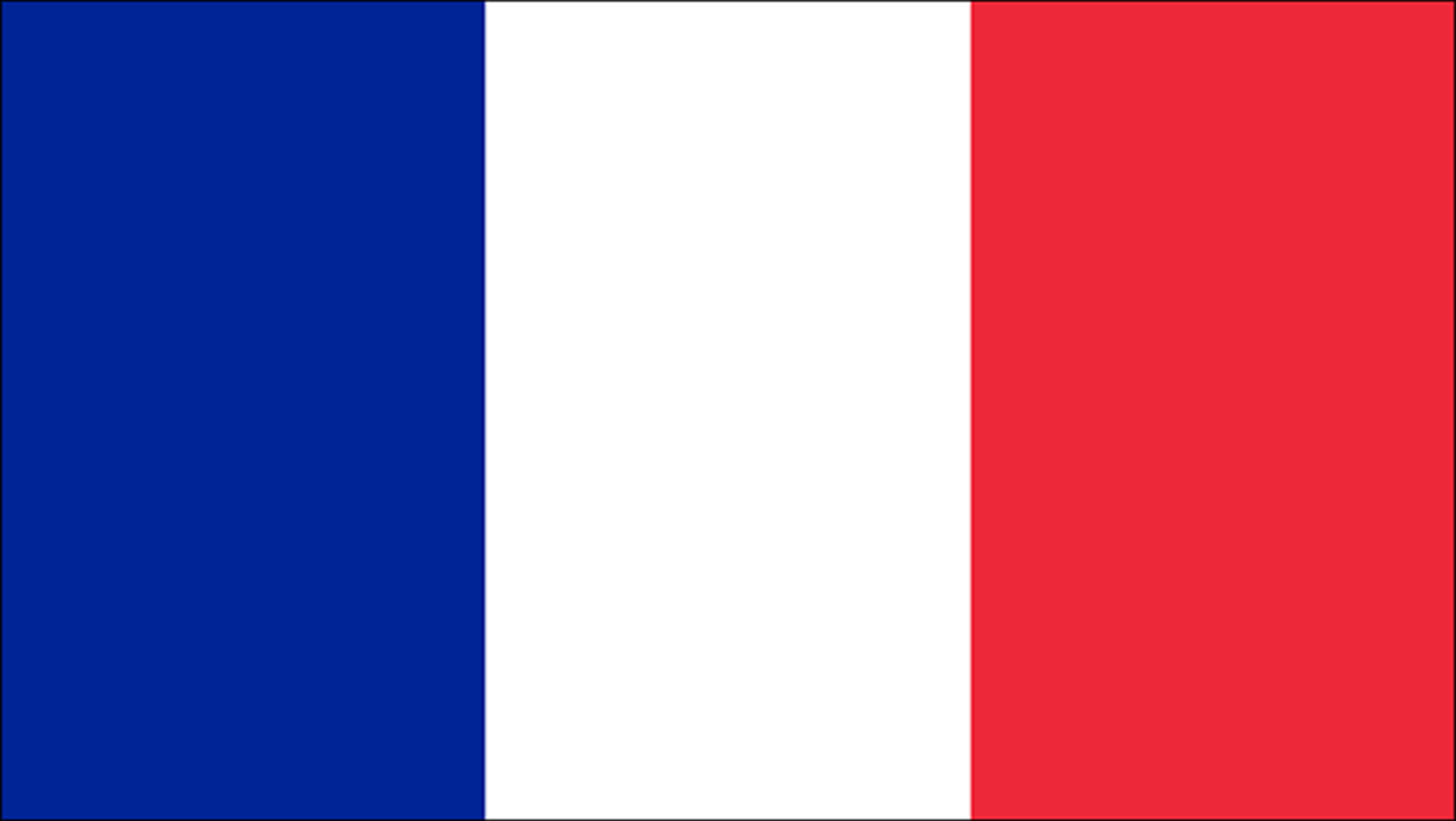 Підготували
учениці 10 класу
Карпів Ірина і Висоцька Оля